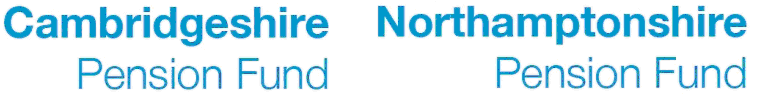 LGSS Pensions Employer Forum
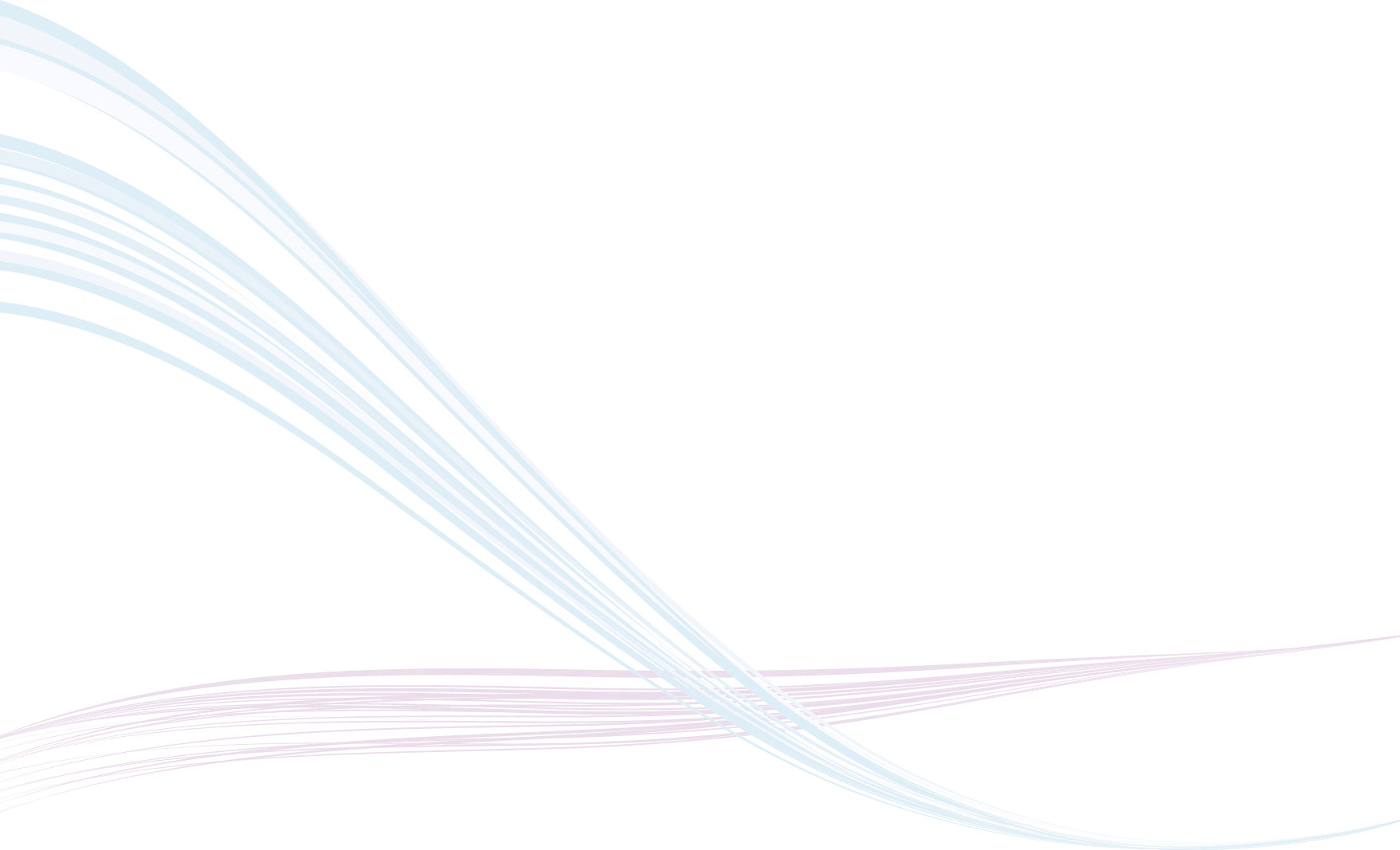 Spring 2016
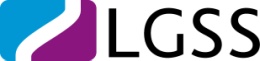 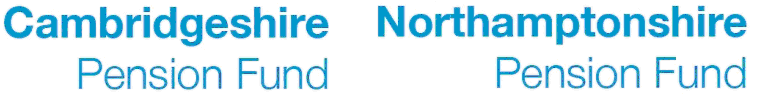 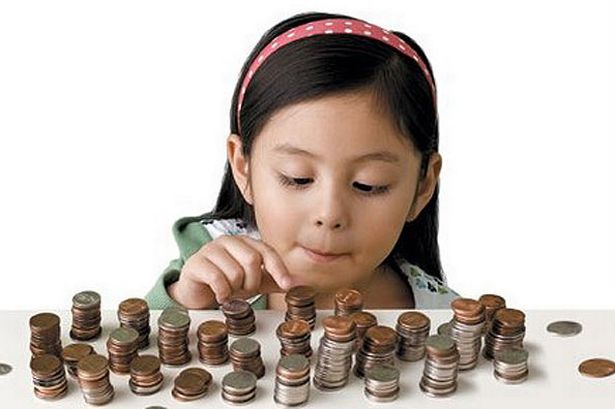 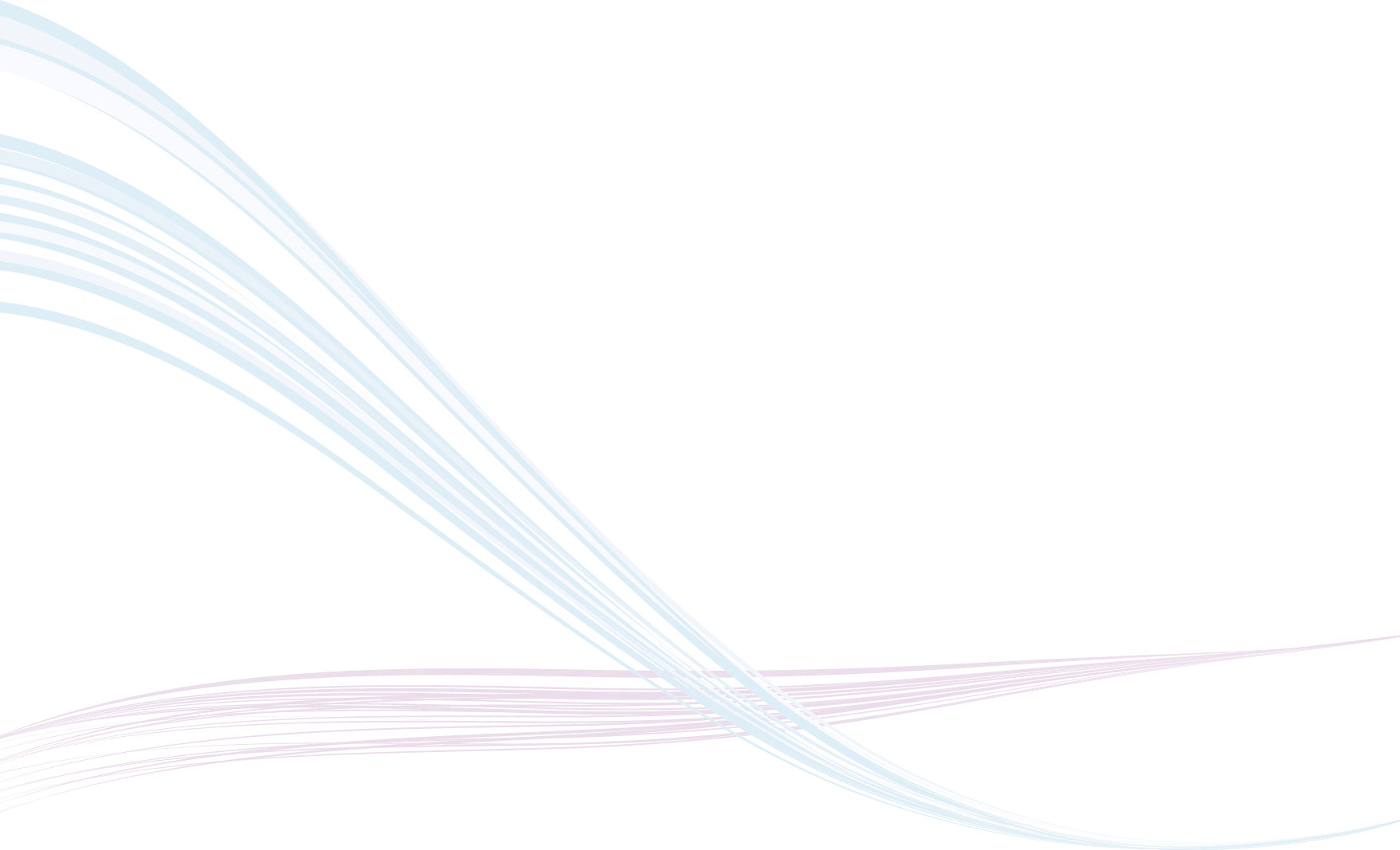 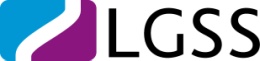 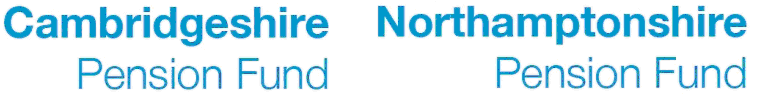 Employers Forum Agenda
09.30am Welcome Address – Cory Blose
09:40am Pensions Update – Mark Whitby
10:00am Valuation – Douglas Greene and Jamie Clark, Hymans Robertson
11:00am Importance of Clean Data – Richard Sultana
11:15am Coffee Break
11:30am Employer Responsibilities Workshop
12:30pm Lunch
13.30pm Pension Appeals Workshop 

	Employer Surgeries
	11:30am – 12:30am
	13:30pm – 14:30pm
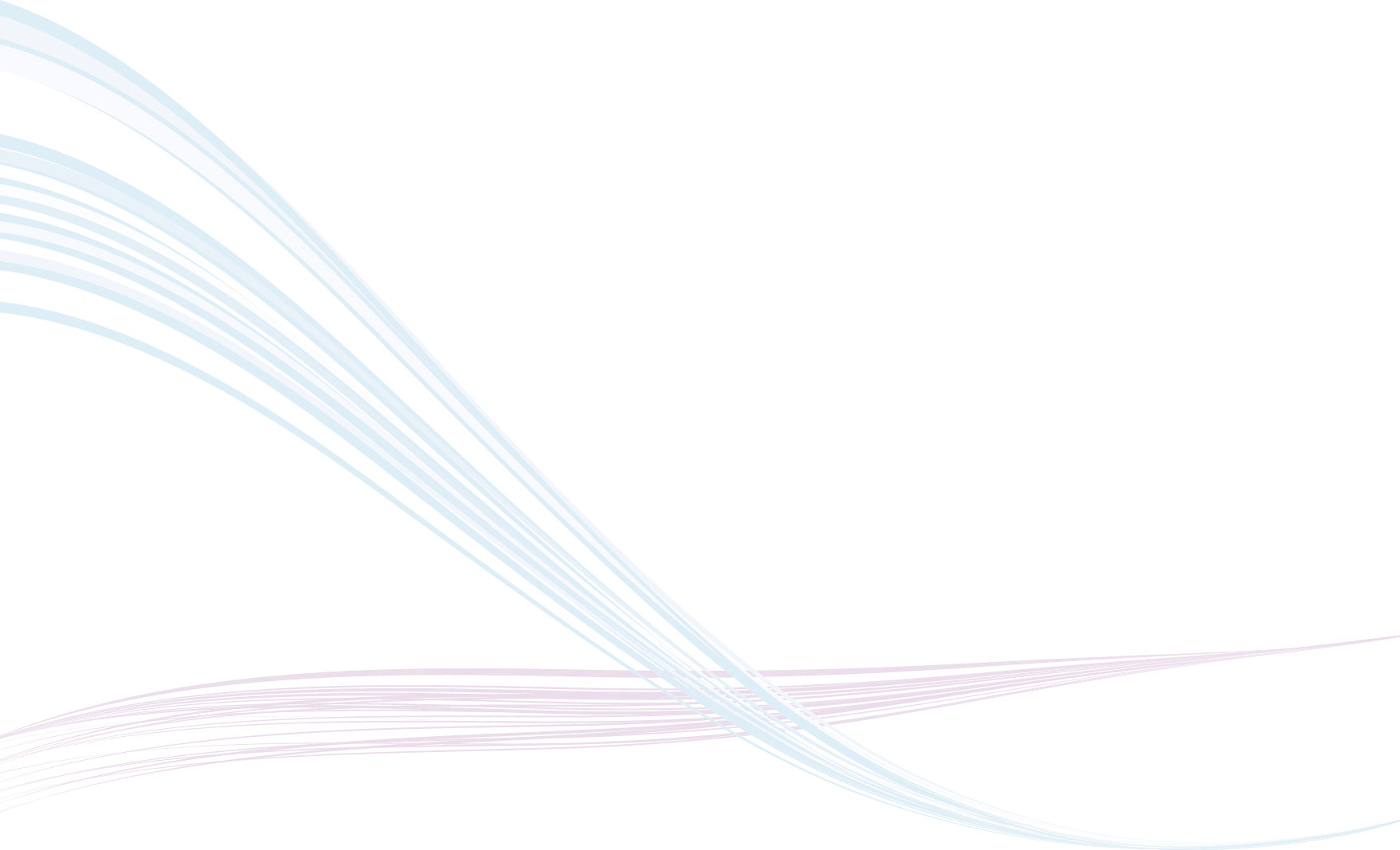 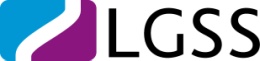